Nové nařízení 1009/2019         k hnojivým výrobkům EU
Jaroslav Houček
ÚSTŘEDNÍ KONTROLNÍ A ZKUŠEBNÍ 
ÚSTAV ZEMĚDĚLSKÝ
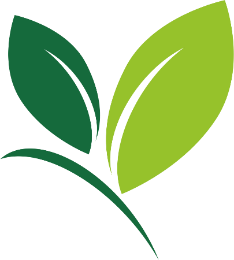 ISO 9001:2015
www.ukzuz.cz
Obsah
Právní rámec
Základní principy nařízení
Kategorie hnoj. výrobků a složkových materiálů
Označování
Postupy prokazování shody
Příklady
Závěr
Právní rámec dnes
Zákon č. 156/1998 Sb., o hnojivech
ohlášení
registrace 

Nařízení EP a Rady (ES) č. 2003/2003 
hnojiva ES

Nařízení EP a Rady (ES) č. 764/2008 
vzájemné uznávání
Právní rámec „zítra“
Zákon č. 156/1998 Sb., o hnojivech
ohlášení
registrace 

Nařízení EP a Rady (ES) 1009/2019
hnojivé výrobky EU

Nařízení EP a Rady (ES) č. 515/2019  
vzájemné uznávání
prohlášení & notifikace
Nařízení 1009/2019
EK (cca 2010) 
jak dál s hnojivy?
jak dál s biostimulanty?
Nový legislativní rámec – posuzování shody
Nařízení 1009/2019
Platnost - 2019
Účinnost – 2022; s výjimkou:
 2019 – rostlinné biostimulanty, delegované akty
2020 – oznamující/oznámené subjekty
Nařízení EU 2003/2003, o hnojivech
přechodné období (2022)
Nařízení 1009/2019
Celé spektrum výrobků
Limity kontaminantů
Nepovinná harmonizace
možnost volby – EU & národní legislativa
vzájemné uznávání 
Kategorie hnojivých výrobků a složkových materiálů
Nařízení 1009/2019
Změna nař. 1069/2009 (VŽP)
 koncový bod
Změna nař. 1107/2009 (POR) => rostl. biostimulanty
efektivita využívání živin
tolerance vůči abiotickému stresu
kvalitativní znaky
dostupnost živin vázaných v půdě nebo rhizosféře
Předmět využití + splnění kritérií nař. - není odpad
oběhové hospodářství
Delegované akty
EK – 5 let
 zpráva & prodloužení pravomoci
Úprava nařízení - flexibilita
příl. I (kromě Cd + definic)
příl. II, III, IV
EP & Rada
námitky – 3 měsíce
Kategorie hnojivých výrobků
Hnojiva 
Vápenaté materiály
Pomocné půdní látky
Pěstební substráty
Inhibitory
Rostlinné biostimulanty
Blendy
Požadavky na hnoj. výrobky
Definice funkce výrobku 
Limity kontaminantů
Jakostní parametry
Splnění požadavku & povaha výrobku, procesu
(Ne)rizikovost
Fosfonáty (0,5 %)
MLR (potraviny, krmiva)
Maximální limity reziduí (MLR)
https://eur-lex.europa.eu/LexUriServ/LexUriServ.do?uri=OJ:L:2006:364:0005:0024:CS:PDF 
https://eur-lex.europa.eu/legal-content/CS/TXT/PDF/?uri=CELEX:32009R0470&from=cs 
https://eur-lex.europa.eu/LexUriServ/LexUriServ.do?uri=CONSLEG:2005R0396:20080410:CS:PDF
https://eur-lex.europa.eu/legal-content/CS/TXT/PDF/?uri=CELEX:32002L0032&from=CS
Požadavky na hnoj. výrobky
Hnojiva
Rizikové prvky – Cd, CrVI, Hg, Ni, Pb, As (anorg.)
mikroelementy (Cd – 200 ppm...) 
Zn, Cu & záměrný přídavek
Biuret
Mikrobiologická kontaminace 
Min. obsah živin
Požadavky na hnoj. výrobky
Vápenaté materiály
Rizikové prvky – Cd, CrVI, Hg, Ni, Pb, As 
Zn, Cu - limit
Neutralizační hodnota
Reaktivita
Velikost částic
Požadavky na hnoj. výrobky
Pomocné půdní látky
Rizikové prvky – Cd, CrVI, Hg, Ni, Pb, As (anorg.)
Zn, Cu – limit
Mikrobiologická kontaminace
Organické PPL – sušina, org. C
Anorganické PPL
Požadavky na hnoj. výrobky
Pěstební substráty
Rizikové prvky – Cd, CrVI, Hg, Ni, Pb, As (anorg.) 
Zn, Cu - limit
Mikrobiologická kontaminace
Požadavky na hnoj. výrobky
Inhibitory
Inhibitory nitrifikace 
Inhibitory denitrifikace 
Inhibitory ureázy
20 % snížení rychlosti (14 dní)
oxidace amonného N
uvolňování N2O
hydrolýzy močoviny
Požadavky na hnoj. výrobky
Rostlinné biostimulanty
Rizikové prvky – Cd, CrVI, Hg, Ni, Pb, As (anorg.)
Zn, Cu – limit
Mikrobiologická kontaminace
Mikrobiální rostl. biostimulanty
Nemikrobiální rostl. biostimulanty
Požadavky na hnoj. výrobky
Blendy
2 a více hnoj. výrobků
i v rámci 1 kategorie
zachovaná povaha složek
2 + 1 posouzení o shodě
Kategorie složkových materiálů
Látky a směsi z původního materiálu 
Rostliny, části rostlin nebo rostlinné extrakty
Kompost
Digestát z energetických plodin
Digestát jiný než digestát z energetických plodin
Vedlejší produkty potravinářského průmyslu
Kategorie složkových materiálů
Mikroorganismy
Polymery s živinami
Jiné polymery než polymery s živinami
Získané produkty ve smyslu nařízení (ES) č. 1069/2009
Vedlejší produkty ve smyslu směrnice 2008/98/ES
Požadavky na složkové materiály
Látky a směsi z původního materiálu
Výjimka
odpady; látky, které přestaly být odpadem
vedlejší produkty (směr. 2008/98/ES)
VŽP (nař. 1069/2009)
polymery
komposty
digestáty
Cheláty, komplexy, inhibitory
Registrace REACH
Požadavky na složkové materiály
Rostliny, části rostlin nebo rostl. extrakty
Fyzikální zpracování
řezání
drcení
lisování
mrazení…
Houby
Řasy (vyjma sinic)
Požadavky na složkové materiály
Kompost
Bioodpad, organismy, VŽP (konc. bod), přídatné látky
Výjimka
kaly ČOV
tříděný BRKO
Teplotně-časový profil
Limit PAU + nečistot
Kritéria stability
Požadavky na složkové materiály
Digestát z energetických plodin
Rostliny, řasy (vyjma sinic), přídatné látky
Teplotně-časový profil
Kritéria stability
Požadavky na složkové materiály
Digestát jiný než d. z energetických plodin
Bioodpad, organismy, VŽP (konc. bod), přídatné látky
Výjimka
kaly ČOV
tříděný BRKO
Teplotně-časový profil
Limit PAU + nečistot
Kritéria stability
Požadavky na složkové materiály
Vedlejší produkty potrav. průmyslu
Potrav. vápno, melasa, vináza, výpalky, vápno z výroby pitné vody
Rostliny, části rostlin nebo rostl. extrakty
tepelné zpracování
Registrace REACH
Požadavky na složkové materiály
Mikroorganismy
Zpracování
sušení / mrazové sušení
Azotobacter spp.
Mykorhizní houby
Rhizobium spp.
Azospirillum spp.
Požadavky na složkové materiály
Polymery s živinami
Regulace uvolňování živin
Konečné produkty rozkladu
amoniak
voda 
CO2
Požadavky na složkové materiály
Polymery jiné než s živinami
Účel
regulace pronikání vody do částic živin 
zadržení vody 
spojování materiálu v pěst. substrátech
Biologická rozložitelnost 
během 4 let - 90 % org. C => CO2 (od 2026)
Požadavky na složkové materiály
Získané produkty (nař. 1069/2009)
Vedlejší produkty živoč. původu 
masokostní moučka
hydrolyzované bílkoviny
glycerin…
Evropská komise - konečný bod
delegovaný akt (2020 - 2021?)
Požadavky na složkové materiály
Vedlejší produkty (směr. 2008/98/ES)
Výjimka
VŽP (nař. 1069/2009)
polymery
komposty
digestáty
Registrace REACH
STRUBIAS
potencionální nové složkové materiály 
STRUvite
BIochar
AShes
posouzení JRC
EK – delegovaný akt
Označování hnoj. výrobků
Příručka
Funkce výrobku 
jakostní parametry
Hmotnost či objem 
pěst. substráty - objem, rozměry
Návod k použití (MLR)
Bezpečnostní pokyny, skladování
Označování hnoj. výrobků
Nezavádějící informace
Polymery - období funkčnosti
Seznam složek > 5 %
Datum výroby 
org. hnojiva
pěst. substráty
rostl. biostimulanty (použitelnost)
Označování hnoj. výrobků
Živiny
prvková & oxidová forma
stanovená minima & 0,5 % - N, P2O5 
primární, sekundární, stopové živiny 
Max. 20 ppm Cd – „Nízký obsah Cd“ 
Minerální hnojivo – max. 1 % org. C
Blendy – označení pro složky
Odchylky
Odchylky & min./max. hodnoty
Záporné + kladné
relativní + absolutní 
absolutní 
relativní
Příklady
NPK 10-10-10 (živiny)
Org. hnojivo (sušina)
Substrát (el. vodivost, živiny)
Shoda hnojivých výrobků
Shoda s požadavky - příl. I, II a III
harmonizované normy EU 
společné specifikace
(technické specifikace, národní normy…)
Oznámený subjekt 
nezávislý na výrobci + kontrolní autoritě
AT, NL, BE…
cena certifikace
Shoda hnojivých výrobků
Oznamující subjekt
ÚNMZ
úprava legislativy 
Moduly pro posuzování shody
Modul A
Interní řízení výroby 
Technická dokumentace - „samocertifikace“ 
Určeno pro:
látky nebo směsi z původního materiálu
digestáty z energetických plodin
vedlejší produkty potravinářského průmyslu 
mikroorganismy 
polymery s živinami 
blend
Modul A 1
Interní řízení výroby + zkoušení výrobku pod dohledem
Technická dokumentace + zkoušky odolnosti proti výbuchu - „samocertifikace“ 
Určeno pro:
hnojiva typu dusičnanu amonného (> 28 % N) 
blend hnojivých výrobků s obsahem DA
Moduly B + C
Modul B – EU přezkoušení typu 
oznámený subjekt – přezkum technické dokumentace => certifikát
Modul C – shoda s typem založená na interním řízení výroby 
výrobce – garance shody 
Určeno pro:
rostliny, části rostlin nebo rostlinné extrakty
jiné polymery než polymery s živinami
vedlejší produkty živočišného původu (kat. 2 + 3)
inhibitory
rostlinné biostimulanty
výrobky, u nichž lze použít modul A (ne DA)
Modul D 1
Zabezpečení systému kvality výrobního procesu 
Oznámený subjekt – přezkum technické dokumentace + systému kvality => certifikát
Určeno pro:
komposty
digestáty jiné než digestáty z energetických plodin (FR & národní legislativa)
výrobky, u nichž lze použít moduly A, B, C (ne DA)
Povinnosti hospodářských subjektů
Výrobce (EU i mimo EU)
posouzení shody
prohlášení o shodě + označení CE

Dovozce + distributor
úprava výrobku či uvedení na trh pod svým jménem => povinnosti výrobce
Povinnosti hospodářských subjektů
Přebalovatel
identifikace na obalu
„zabalil“, „přebalil“

Tech. dokumentace a prohlášení o shodě
5 let
EU prohlášení o shodě
Odpovědnost výrobce
Každý obal/doklad
Jazyk
Odkaz na hEN (TS…)
Blend – 3x
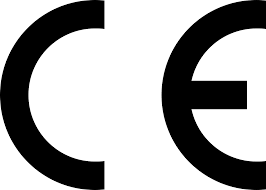 Jak získat značku CE
Superfosfát
Požadavky na výrobek
limit - Cd, As, Pb, Hg, CrVI, Ni, Cu, Zn, biuret, chloristan
limit - mikrobiologická kontaminace 
minimální obsah P2O5
REACH registrace (složk. materiál)
etiketa – obsah celk. P2O5 + rozpustností P2O5 
Posouzení shody 
modul A – samocertifikace
označení CE => minerální hnojivo
Jak získat značku CE
Močovina s inhibitorem ureázy
Požadavky na výrobek 1 (močovina)
limit - Cd, As, Pb, Hg, CrVI, Ni, Cu, Zn, biuret, chloristan
limit - mikrobiologická kontaminace 
minimální obsah N (10 %)
REACH registrace (složk. materiál)
modul A - samocertifikace
Požadavky na výrobek 2 (inhibitor ureázy)
20% snížení rychlosti hydrolýzy močoviny 
REACH registrace
modul B + C – oznámený subjekt
Jak získat značku CE
Močovina s inhibitorem ureázy
Požadavky na výrobek 3 (blend)
limit - Cd, As, Pb, Hg, CrVI, Ni, Cu, Zn, biuret, chloristan
limit - mikrobiologická kontaminace 
minimální obsah N (10 %)
20% snížení rychlosti hydrolýzy močoviny
REACH registrace (složk. materiál)
etiketa - obsah N + % přídavku inhibitoru močoviny
modul A - samocertifikace
Jak získat značku CE
Kompost
Požadavky na složkový materiál (=kompost)
Bioodpad, organismy, VŽP (konc. bod), přídatné látky
Výjimka
kaly ČOV
tříděný BRKO
Teplotně-časový profil
Limit PAU + nečistot
Kritéria stability
Jak získat značku CE
Kompost
Požadavky na výrobek – jakostní parametry
tuhé organické hnojivo  
min. 40 % sušiny
a) min.: 2,5 % N & 2 % P2O5 & 2 % K2O (vz.)
b) N-P2O5-K2O min. 1-1-1% (suma 4 %) – vz.
min. 15 % hm. org. C (vz.)

organická pomocná půdní látka
min. 40 % sušiny
min. 7,5 % hm. org. C (vz.)
většina kompostů nesplní
většina kompostů splní
Jak získat značku CE
Kompost
Požadavky na výrobek
organická pomocná půdní látka  
limit - Cd, As, Pb, Hg, CrVI, Ni, Cu, Zn
limit - mikrobiologická kontaminace
min. 40 % sušiny
min. 7,5 % hm. org. C (vz.)

posouzení shody
D1 – systém kvality
oznámený subjekt
Závěr
Nepovinná harmonizace
Nař. 2003/2003 => nař. o hnoj. výrobcích (2022)
Limity kontaminantů
Hnoj. výrobky & složkové materiály
Samocertifikace & oznámený subjekt
Dotazy…za chvíli
E-mail: jaroslav.houcek@ukzuz.cz
Tel: 257 294 218
Mobil: 737 267 194